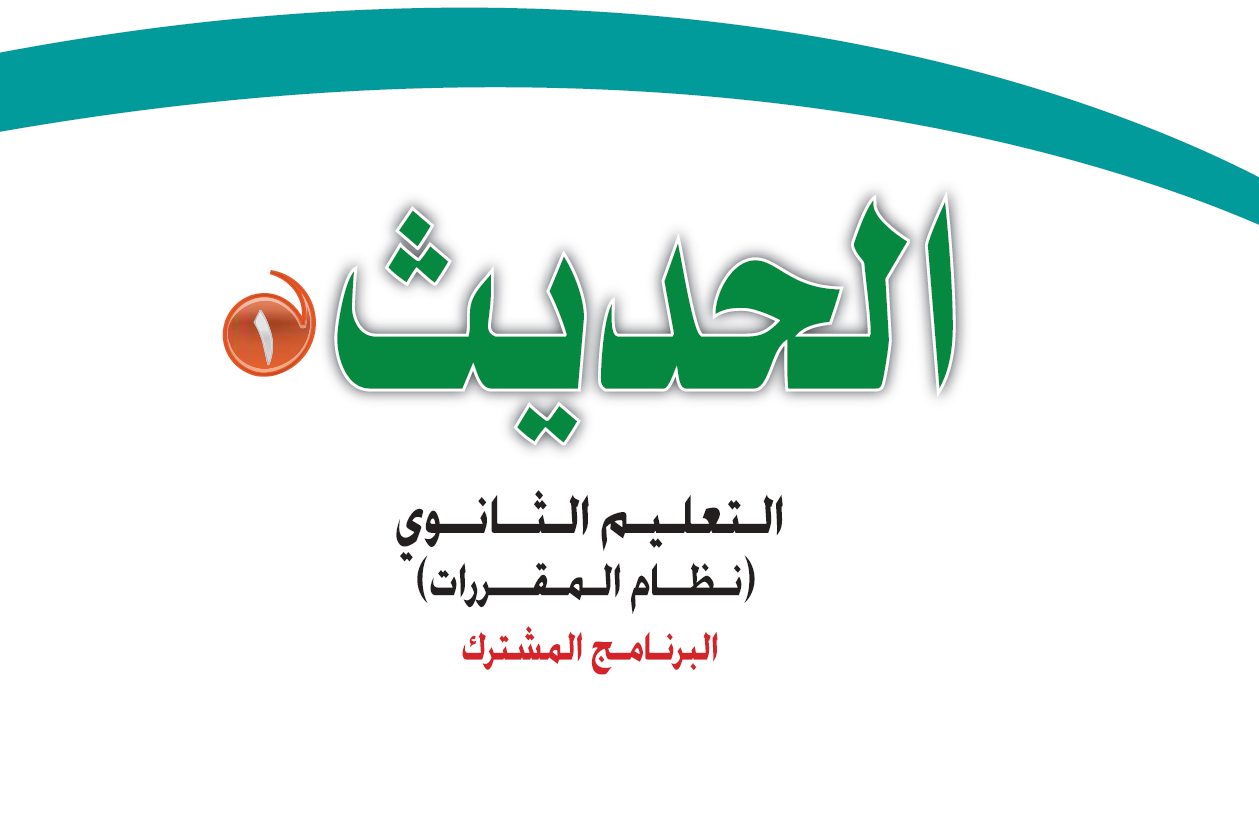 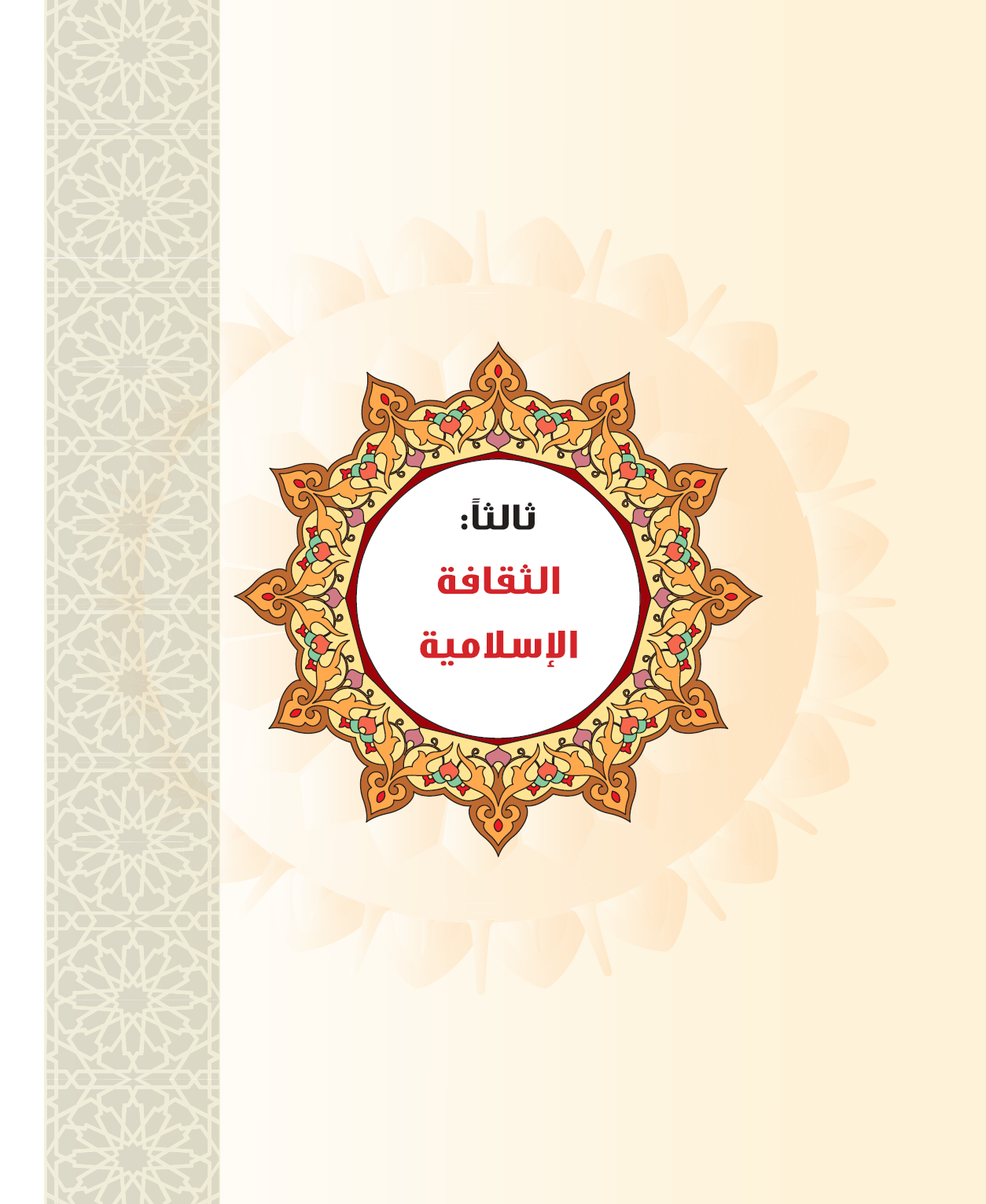 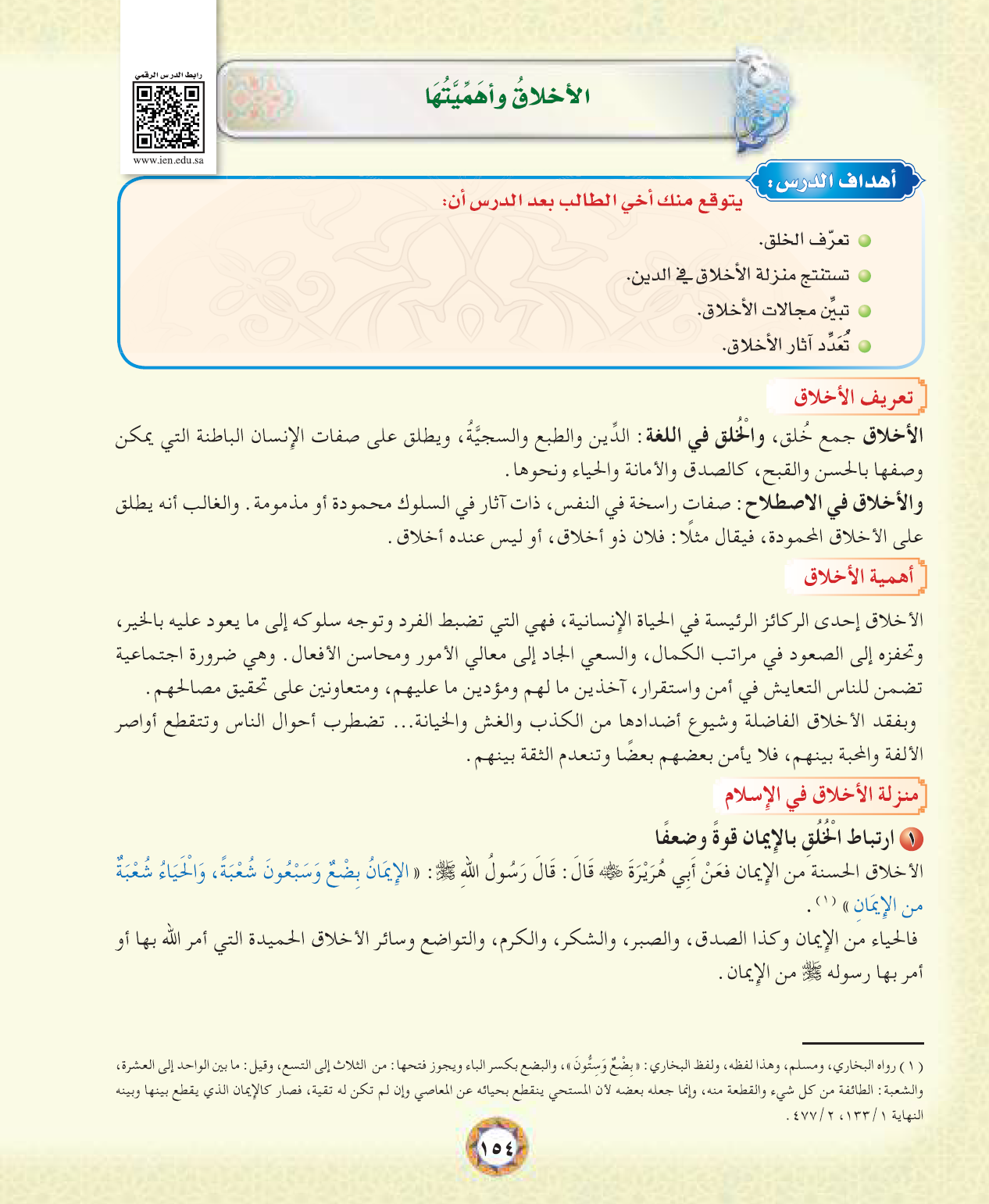 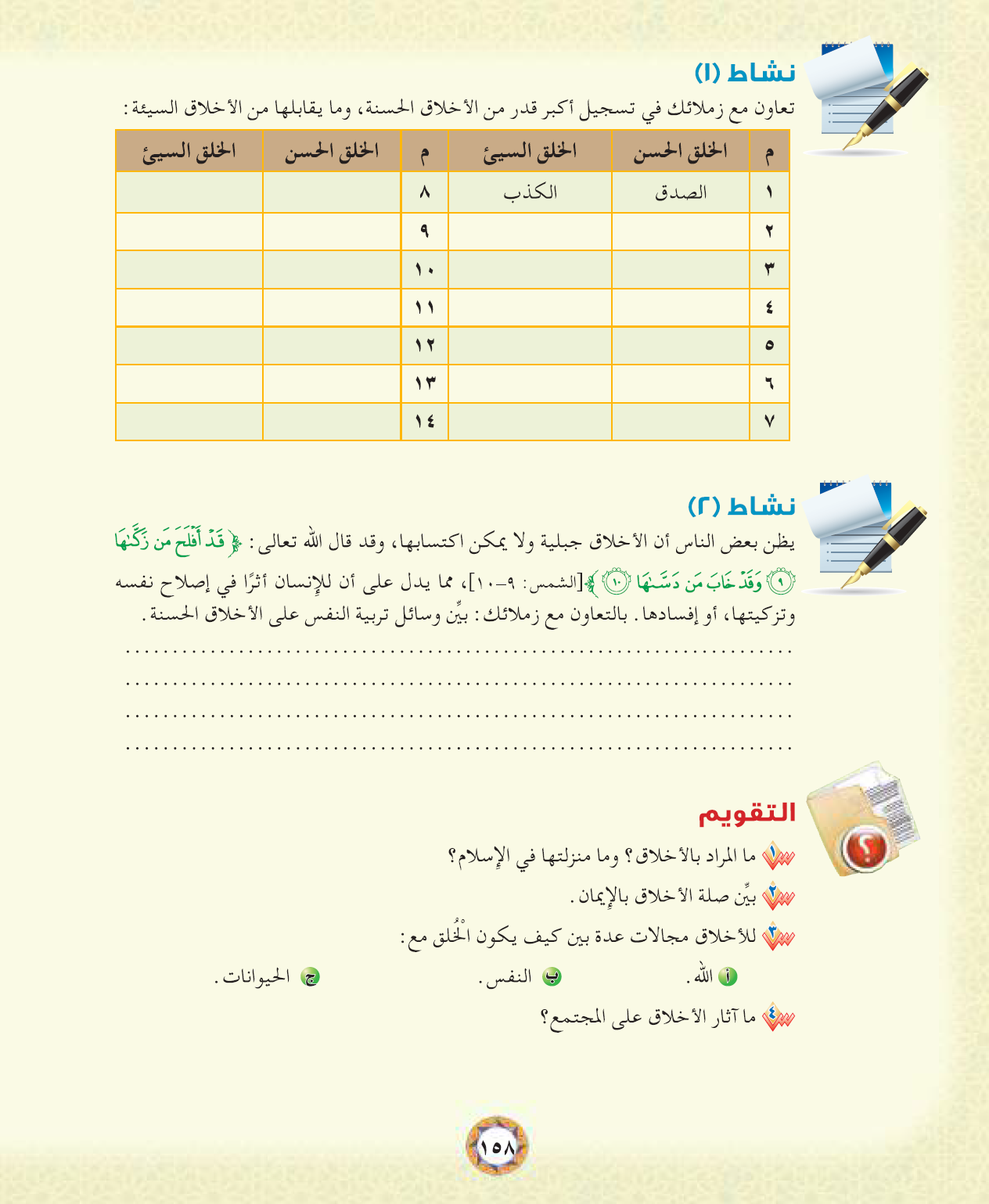 ج1:
ج1:
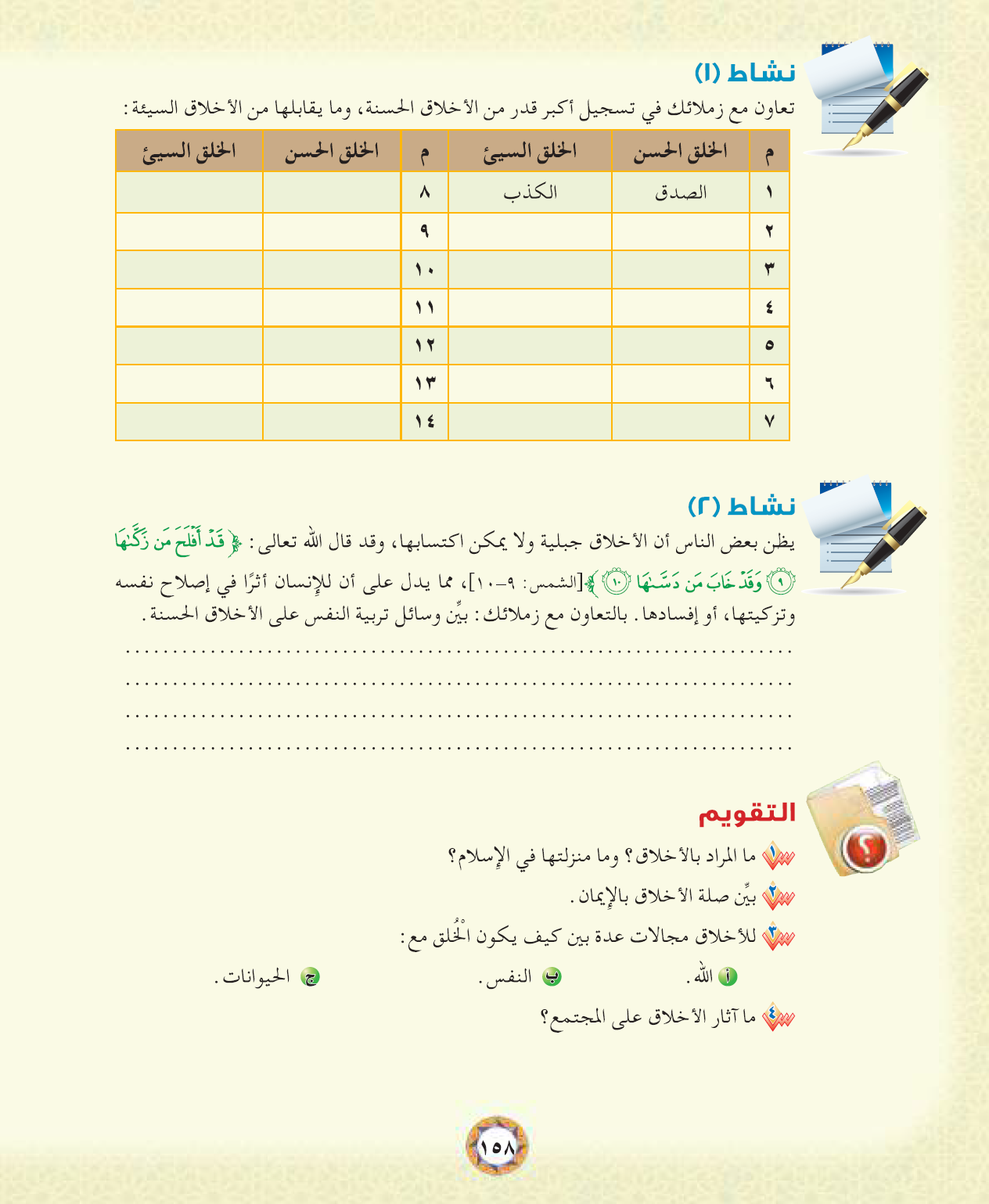 ج2:
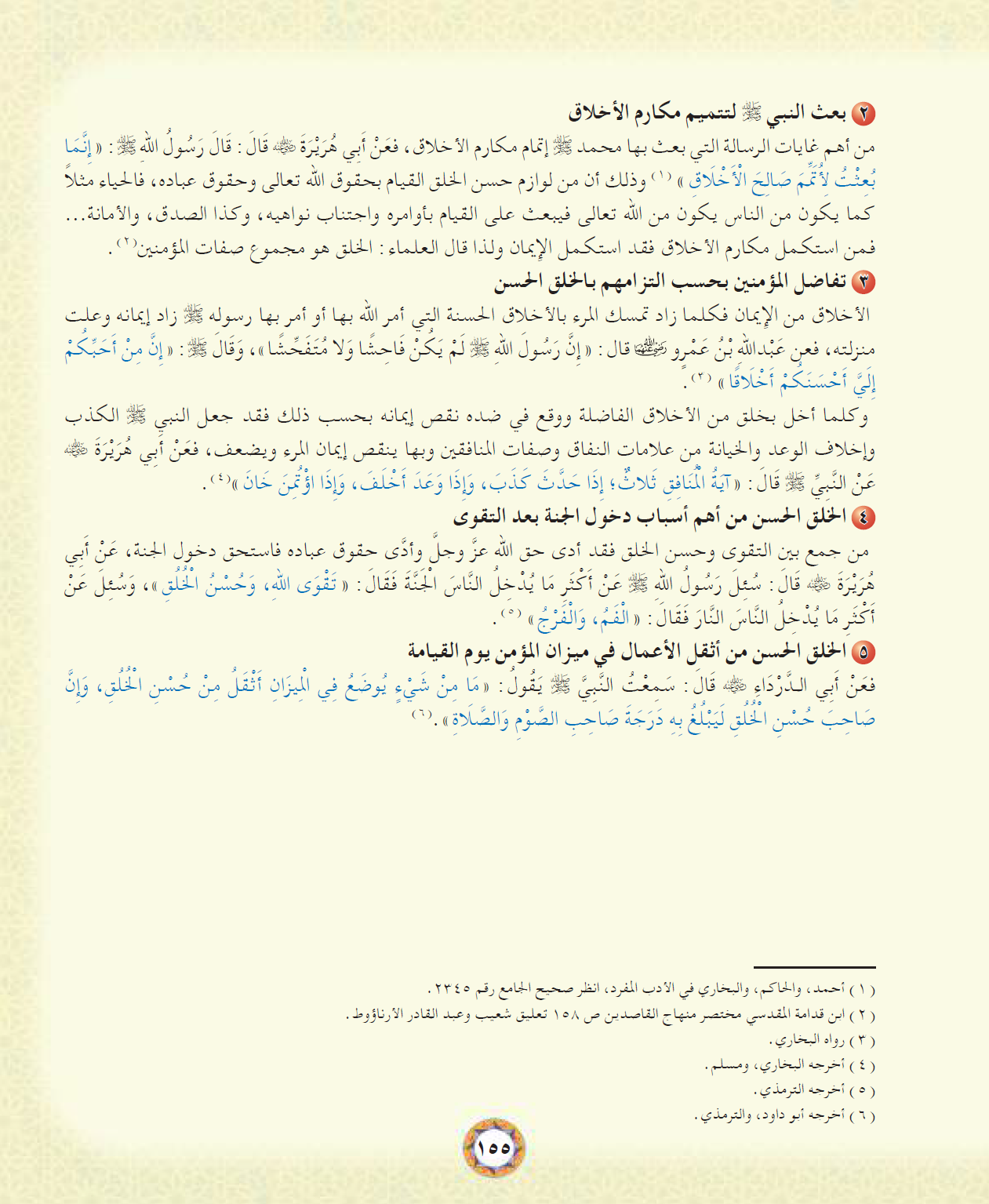 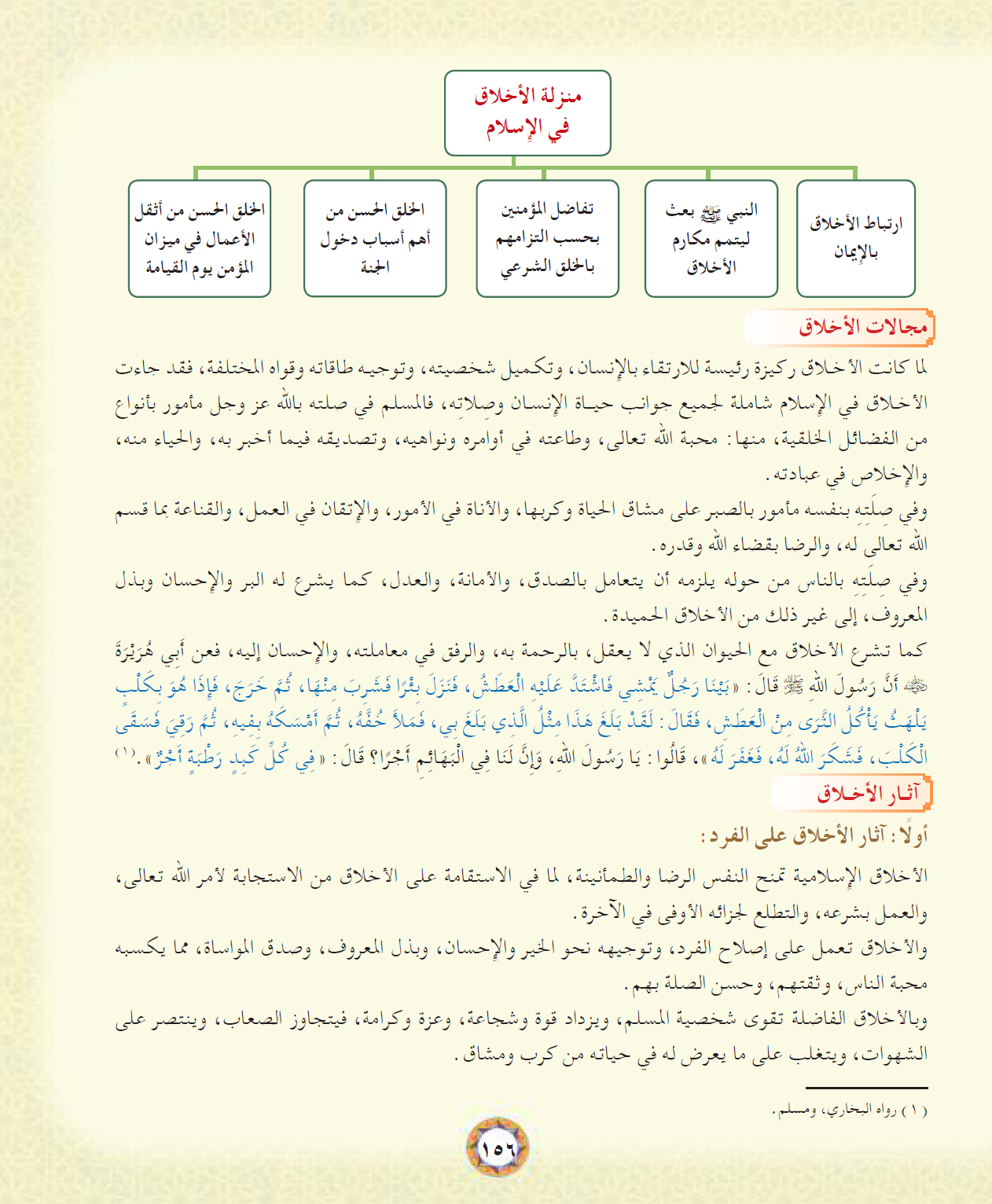 حفظ
ج3:
س: ما أثر الأخلاق على الفرد ؟
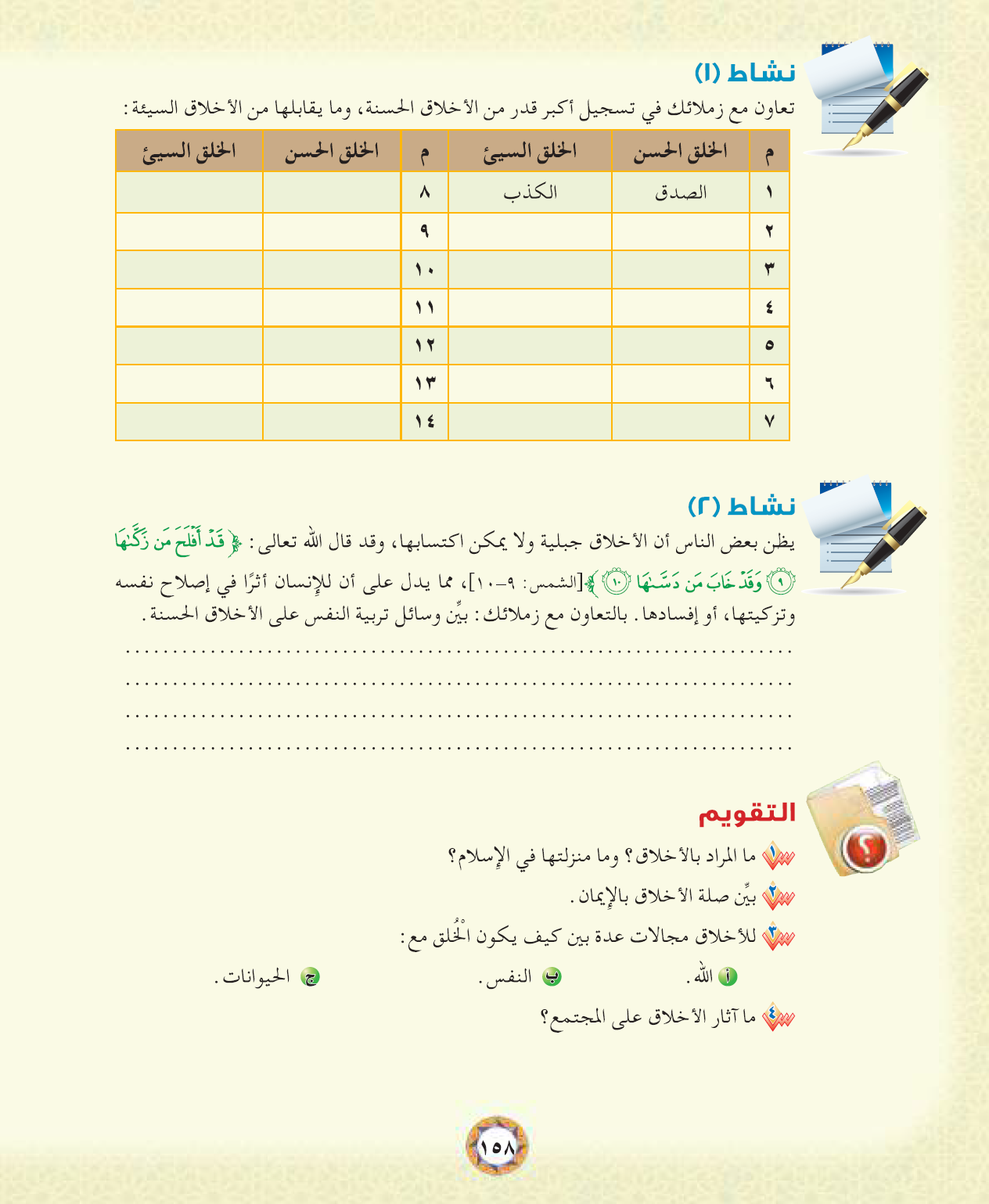 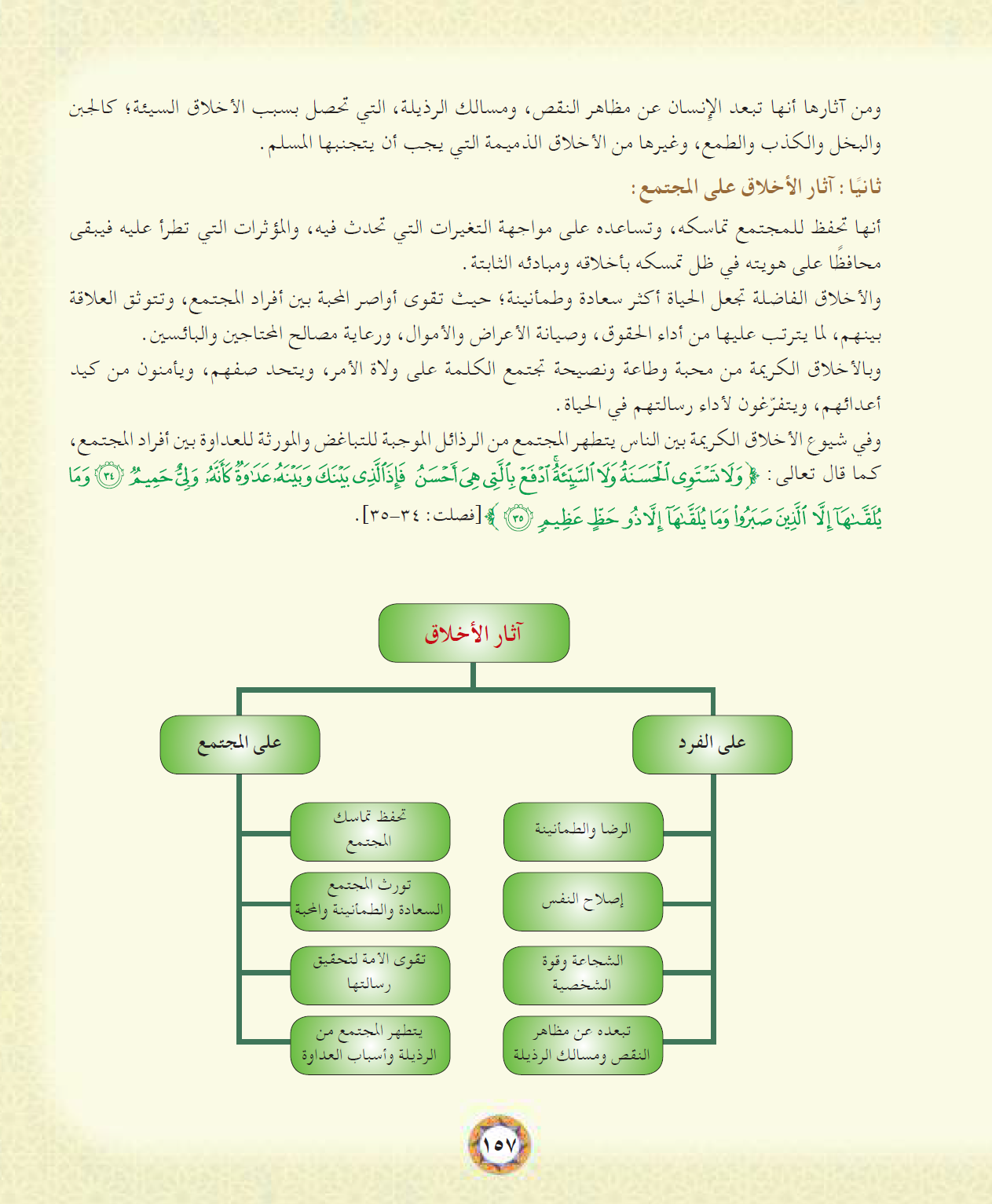 ج4:
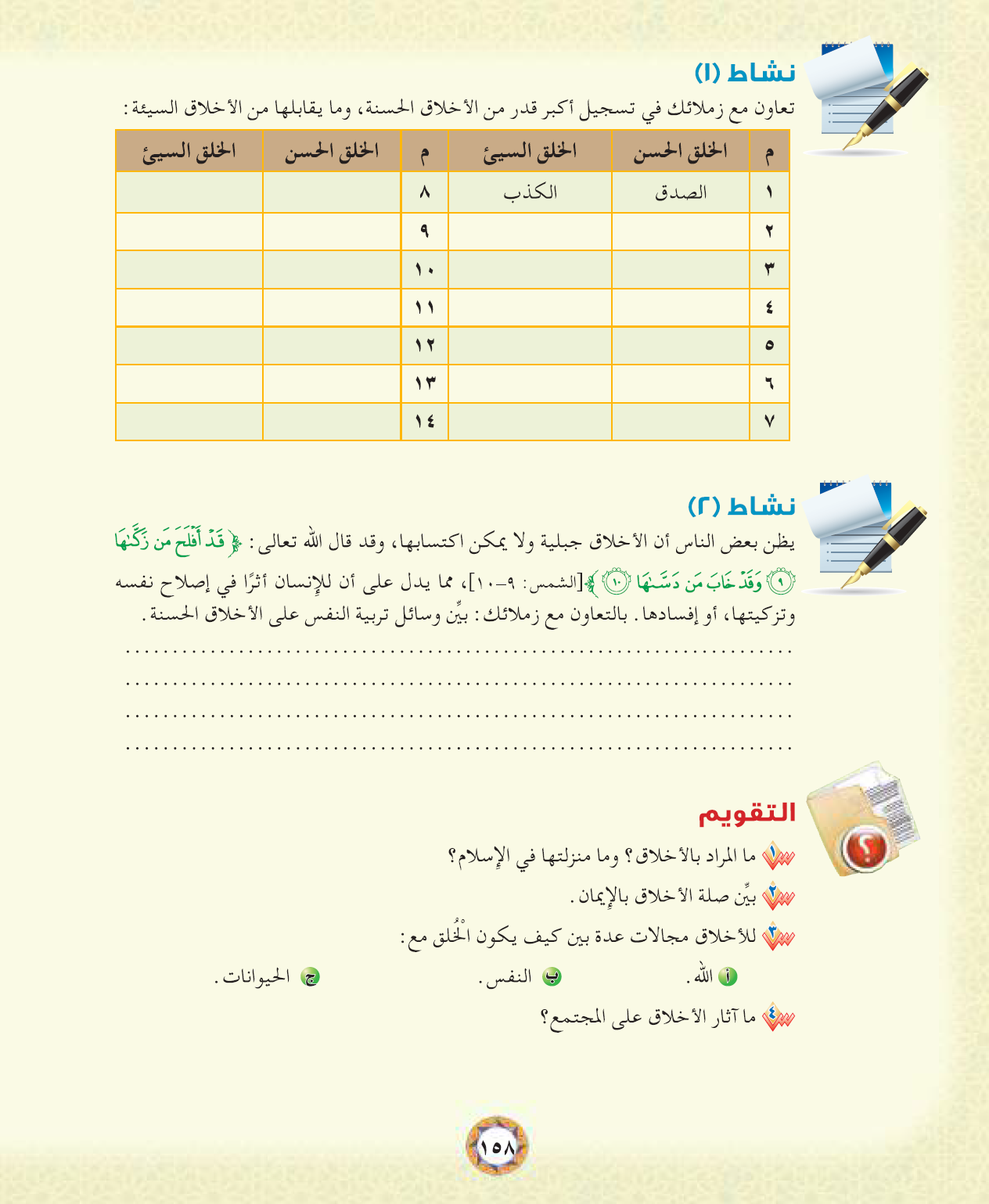 حفظ
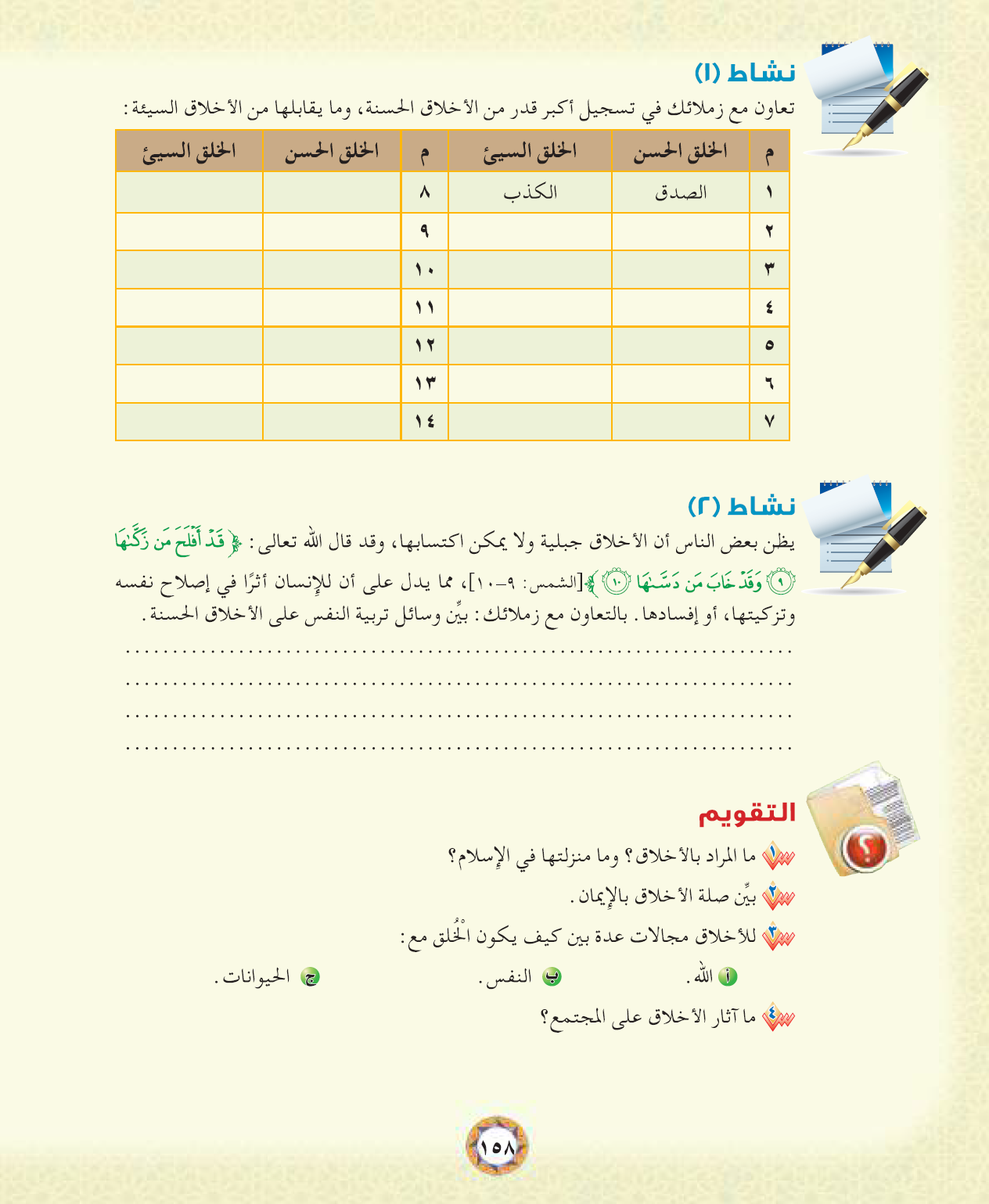 الحياء
البذاءة
العفة
الخيانة
الفحش
الأمانة
الغش
النصيحة
التواضع
الكبر
الجبن
الشجاعة
الكرم
البخل
ص 154
ص 154
ص 156
ص 157